Академия наук Республики Татарстан
Центр повышения квалификации

«Организация деятельности образовательной организации в обеспечении достижения метапредметных результатов реализации ФГОС ОО»
Выполнила: Директор МАОУ  для детей дошкольного 
и младшего школьного возраста «Прогимназия № 29»
Лонщакова О.П.
«Школьное обучение никогда не начинается         с пустого места, а всегда опирается на определённую стадию развития, проделанную ребёнком».
Л. С. Выготский
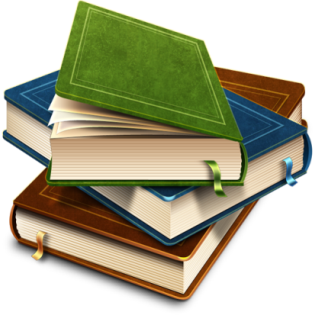 Прогимназия создана на основании Постановления Главы  администрации                г. Казани  № 1394 от 21.08.2004
 «Об изменении сети учреждений образования  г. Казани на 2004/2005 учебный год», путем реорганизации общеобразовательной начальной школы № 29 и присоединения к ней детского сада № 9.
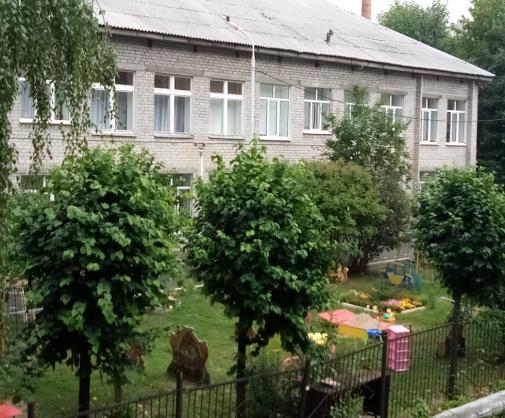 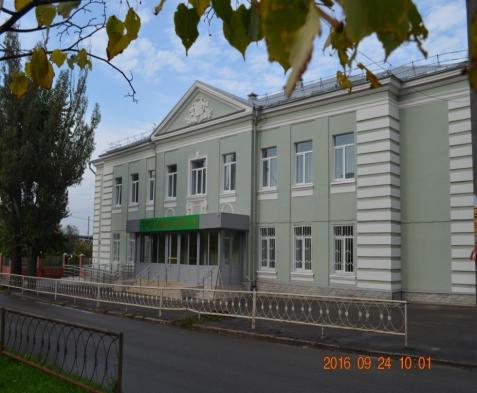 Ул. Красная Позиция, 11 а
Детский сад
Постановлением Руководителя 
Исполнительного комитета г. Казани
От 28.07.2008 № 3942«О создании муниципальных автономных дошкольных образовательных учреждениях в г. Казани в 2008 году» Прогимназия стала автономным учреждением
Ул. Красная Позиция, 8 а
Начальная школа
5 дошкольных групп
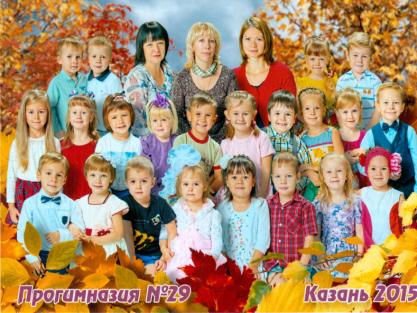 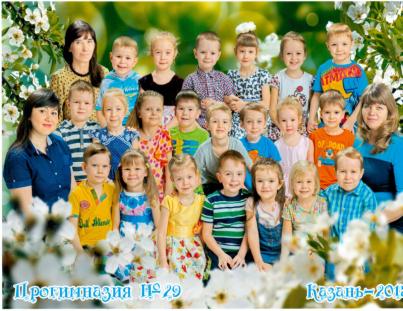 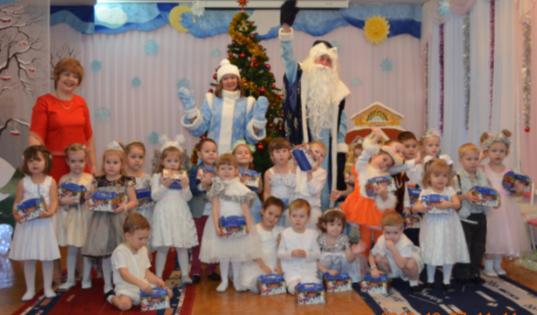 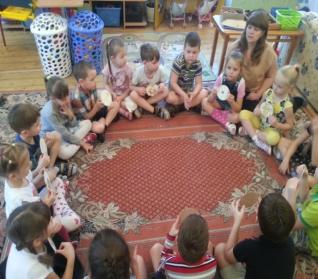 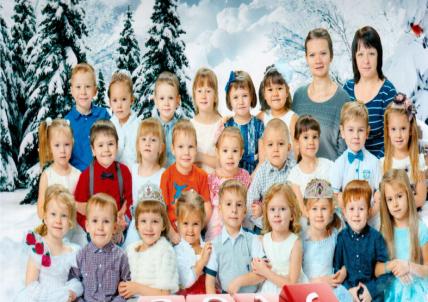 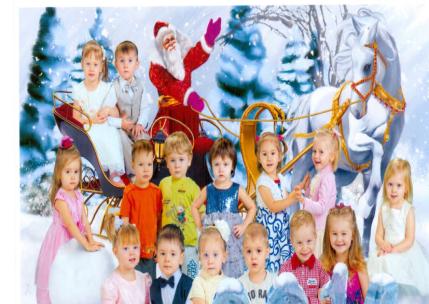 5 классов - комплектов
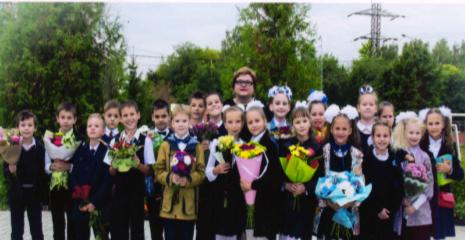 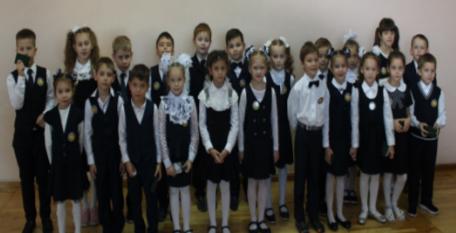 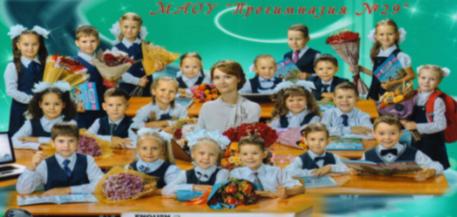 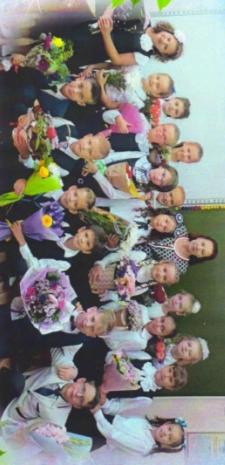 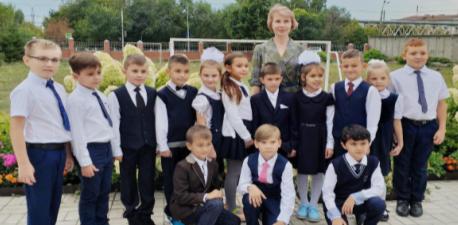 5
Актуальность

Подготовка к школе зачастую рассматривается как более раннее изучение программы 1 класса и сводится к формированию узко предметных знаний и умений
Цель: 

Создание и апробация эффективной модели преемственных связей между ДОО и НОО на основе метапредметного подхода, как одного из факторов повышения качества образования.
Объект исследования: процесс образования и воспитания детей в условиях перехода от одного уровня образования к другому
Предмет исследования: модель преемственных связей между ДОО и начальной школой
Гипотеза: если создать эффективную модель преемственных связей между ДОО и НОО, то улучшится качество образования.
Исследование
Подготовительный этап
Механизм управления прогимназии
Прогимназия
Цели непрерывного образования
Основной этап
Преемственность между детским садом и школой
Детский сад
Начальная школа
Учитель рисования
Воспитатель по ИЗО деятельности
Воспитатель по обучению татарскому языку
Учитель по татарскому языку
Музыкальный руководитель
Учитель музыки
Учитель английского языка
Учитель английского языка
Педагог – психолог
Педагог – психолог
14
Метапредметный подход
Заключительный этап
«Проектная деятельность на уровнях дошкольного образования и начального общего образования в соответствии с  требованиями Стандартов»
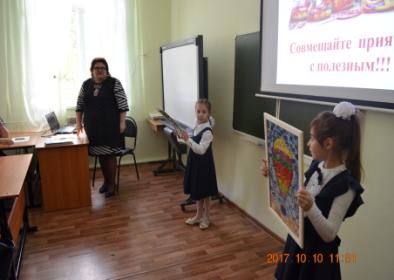 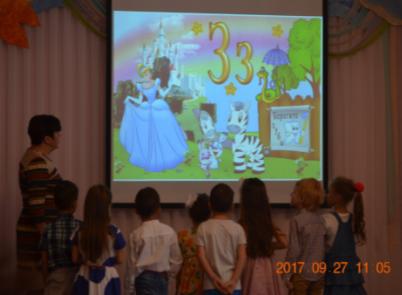 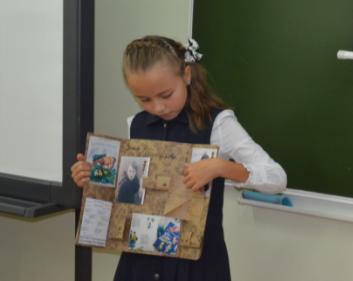 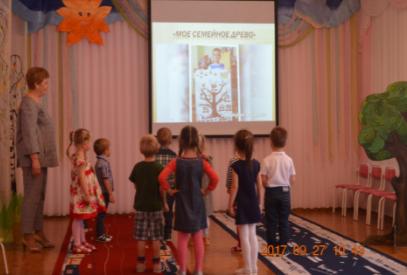 «Преемственность дошкольных и общеобразовательных организаций 
в условиях реализации ФГОС»
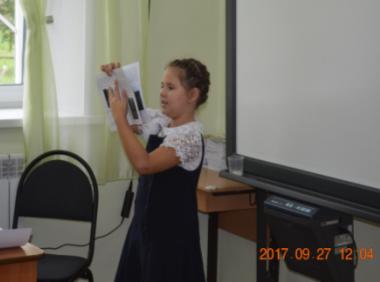 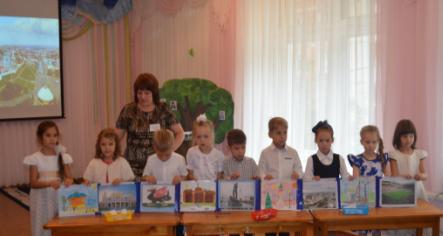 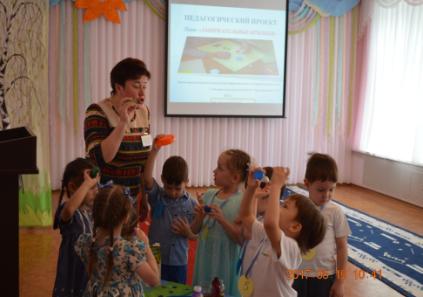 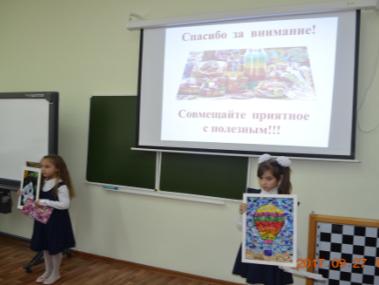 Обновленная модель непрерывного образования
Связь
Согласованность
Перспективность
19
Публикация
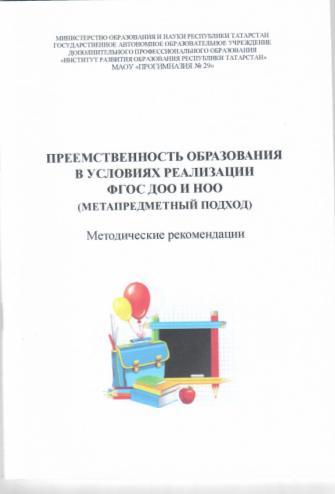 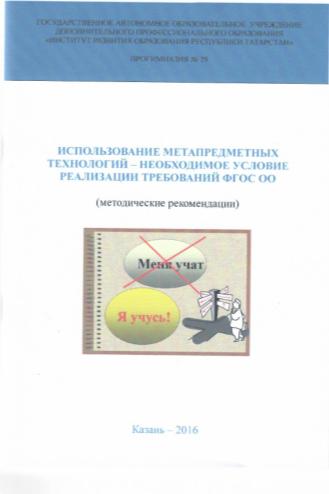 Данные мониторинга качества образования
Мониторинг качества освоения программы в детском саду показал, что материал воспитанниками освоен и имеет более высокие показатели в сравнении с предыдущими годами:
2017- 2018 году: 82%
2018 - 2019 году 87%
 
Мониторинг качества обучения в начальной школе, в сравнении с прошлым годом показал следующие результаты:
2017-2018: 70,1%
2018-2019: 70,89%
Следует отметить, что результаты ВПР в 4 классе выше показателя в целом по школе и составляет 73,68%.
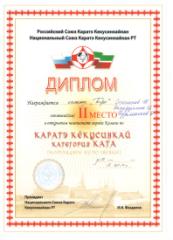 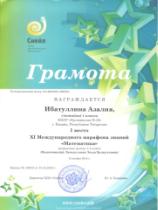 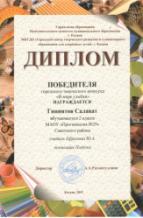 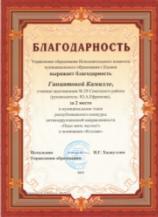 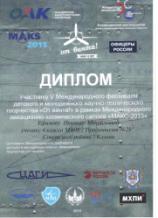 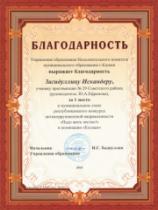 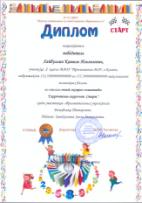 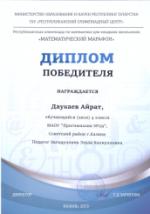 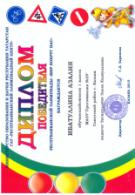 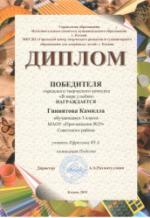 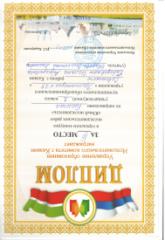 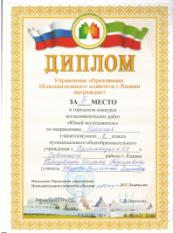 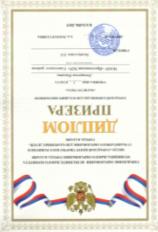 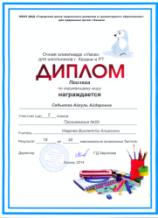 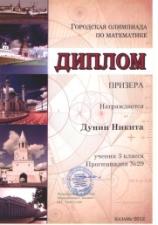 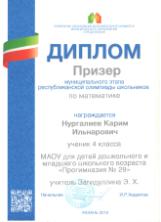 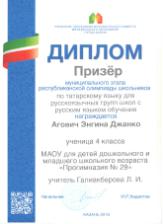 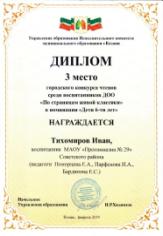 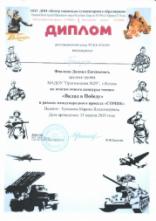 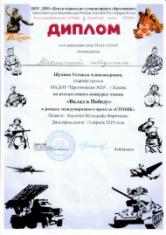 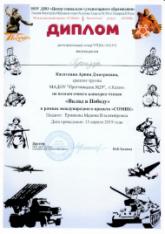 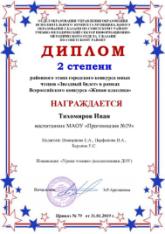 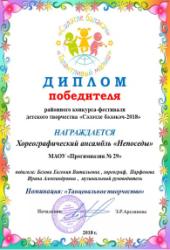 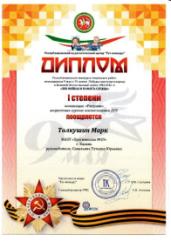 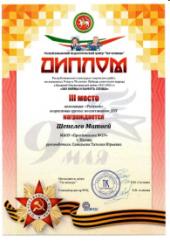 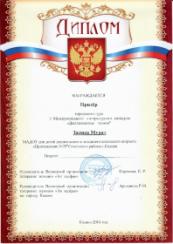 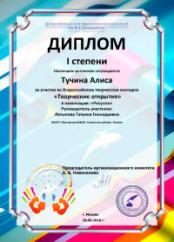 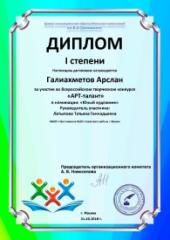 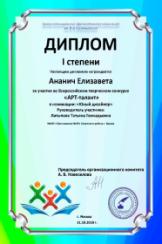 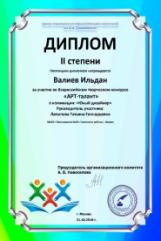 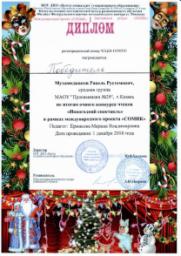 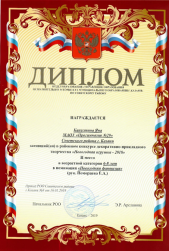 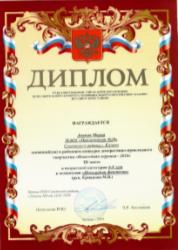 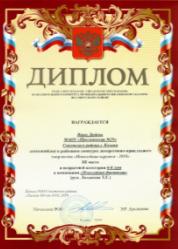 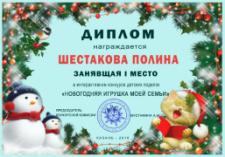 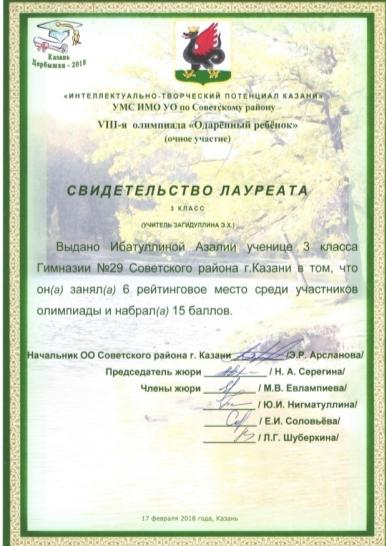 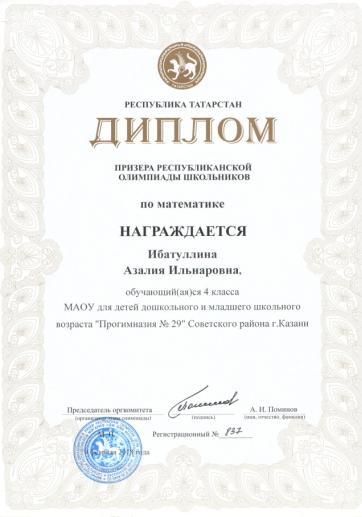 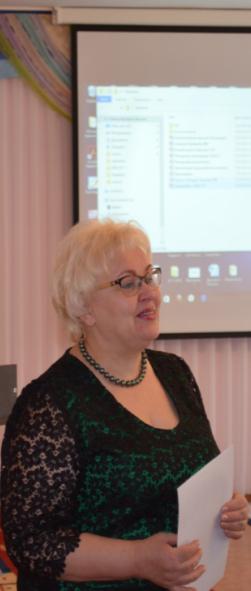 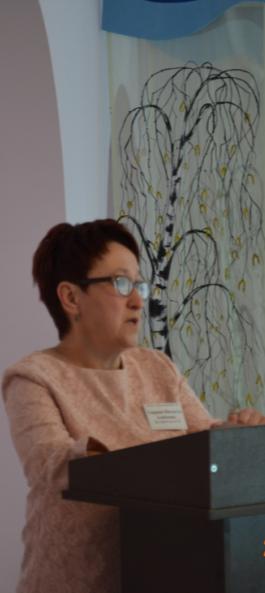 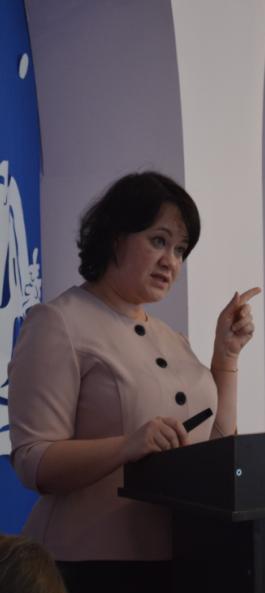 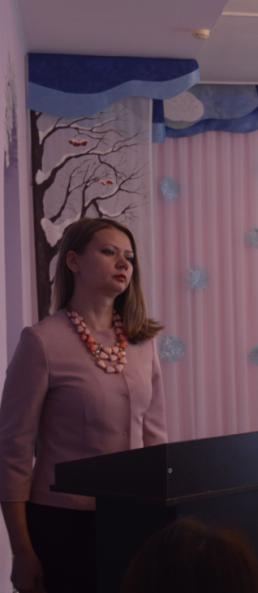 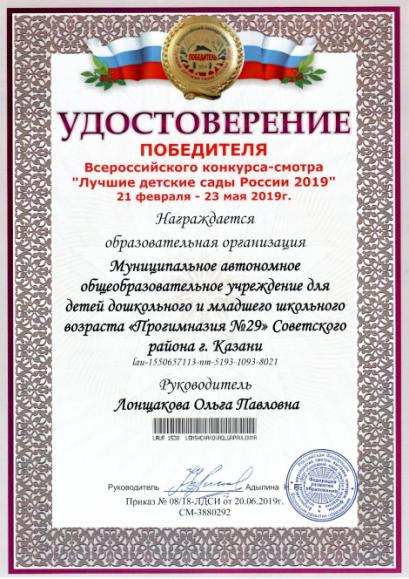 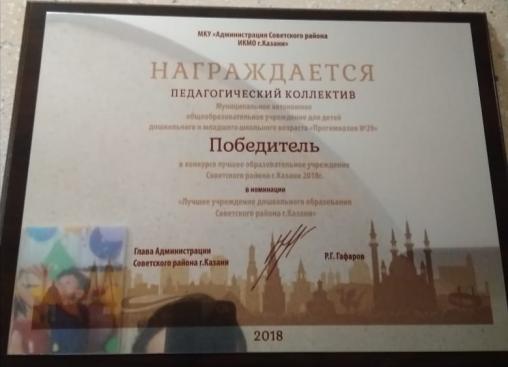 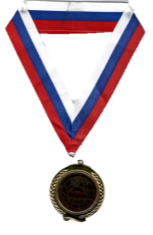 «Школа не должна вносить резкого перелома  в жизнь детей. Пусть, став учеником, ребенок продолжает делать сегодня то, что делал вчера. Пусть новое появляется в его жизни постепенно и не ошеломляет лавиной впечатлений».

Сухомлинский В.А.
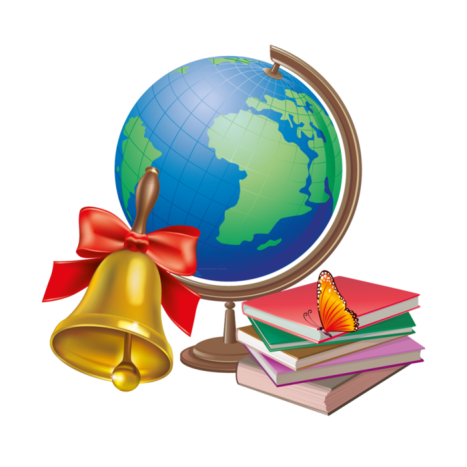 28
Модель непрерывного образования прогимназии
Цели непрерывного образования
Начальная школа
ДОУ
Психолого-педагогические условия реализации преемственности в системе непрерывного образования
Возрастные портреты детей
Дошкольник
Ученик начальной школы
Принципы отбора содержания с позиции преемственности образования
Начальная школа
Методы, образовательные технологии, формы обучения
ДОУ
Основные составляющие системы оценки результатов дошкольного и начального общего образования
29
Спасибо за внимание!